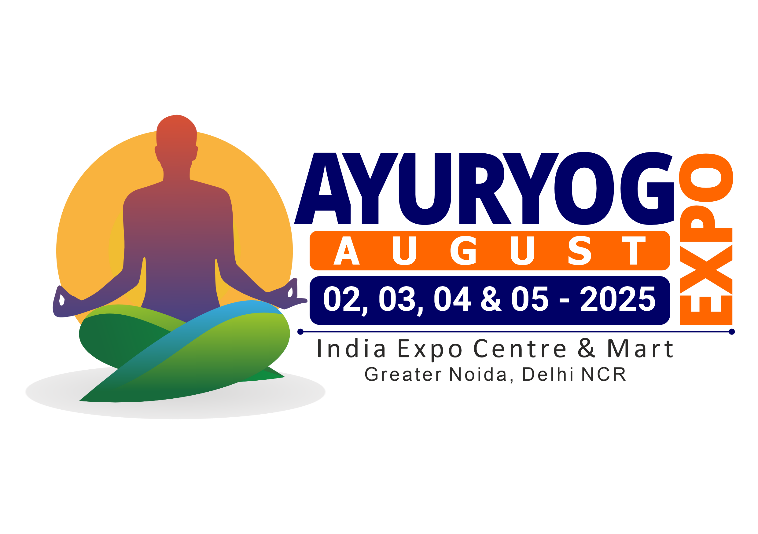 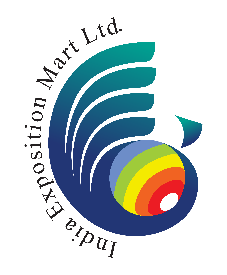 Presentation Title (Cover Page)
www.indiaexpomart.com
www.ayuryogexpo.com